Library SSR
Please review The Crucible up to page 842 during SSR.
1B DUE TODAY:
Quarter 1 grades will be finalized tomorrow AM! If you have any LATE work please get it to Mrs. G by the end of 1A (10:31am) TOMORROW! Work turned in after that time will not be accepted.

1B DUE LAST CLASS:
- None
Mrs. Greblo’s  1B Junior English Agenda:   11/8/11
Copy the agenda / Reminders and objectives into your R.L.N.-
SSR in Library: 20 mins. 
TALK, letters returned
Agenda/Reminders: SLANT!, Quarter 1 grades will be finalized tomorrow AM!
Warm-up
Can of Doom
The Crucible: Finish ACT 1, Character Motivation, day 5
Objective(s): Copy the NEW objectives onto your R.L.N. objectives list–
Listen Attentively
Organize vocabulary words into a format that can benefit lifelong vocabulary learning
Engage in and practice personal reading in a silent and sustained fashion while utilizing reading strategies 
Analyze the theme, craft and style of published high school student writing
Read a modern American drama on the theme “The Breaking of Charity”
Learn about the development of modern American drama
Learn and synthesize the life of playwright, Arthur Miller and his reason for writing The Crucible
Homework: Copy the HW into your homework calendar/day planner-
- Read any of The Crucible that you may have missed b/c of absences/lack of participation, etc.
- Bring your textbook and VOCAB BOOKLETS to class every day!
*NEW* SLANT Policy: copy this into your R.L.N.!
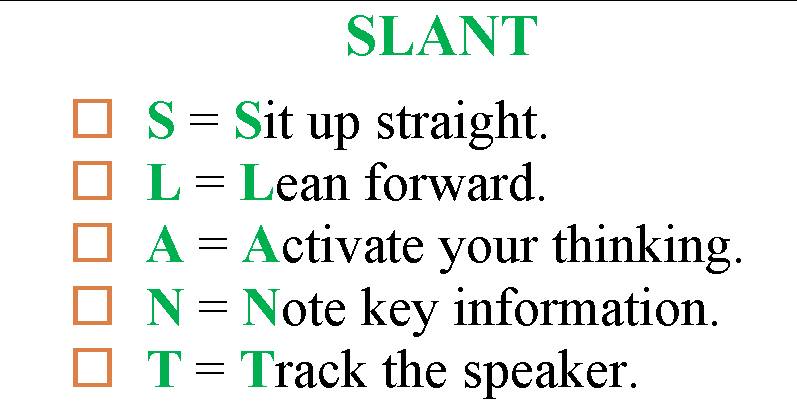